Top 10 Länder nach Anzahl neuer Fälle in den letzten 7 Tagen
9.952.507  Fälle
    498.519 Verstorbene (5,01 %)
Quelle: ECDC, Stand 28.06.2020
[Speaker Notes: Trend: Anzahl neue Fälle der letzten 7d im Vergleich zur Anzahl neuer Fälle der Vorwoche]
7-Tages-Inzidenz pro 100.000 Einwohner
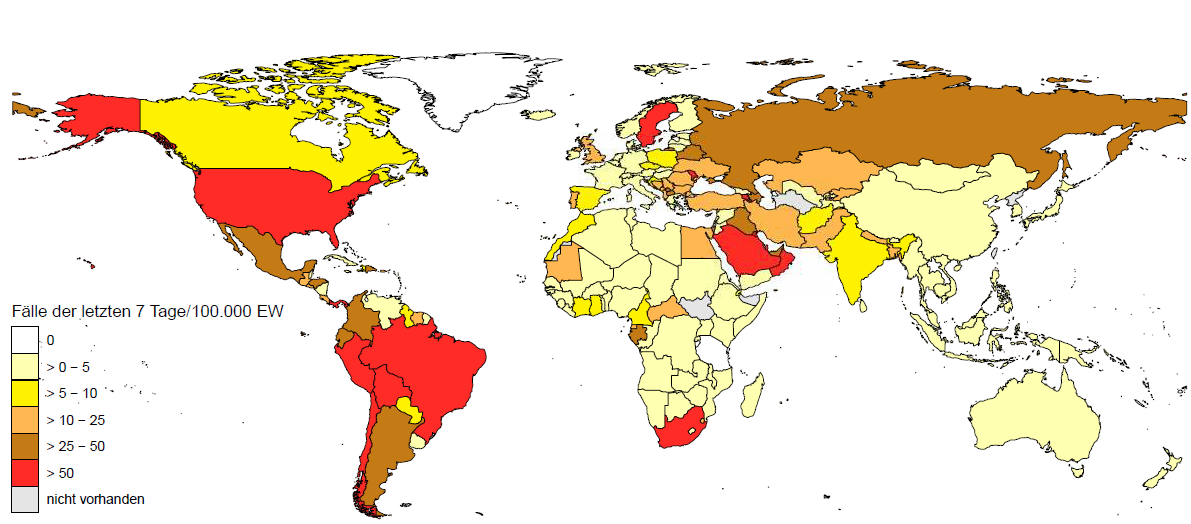 15 Länder mit der 7-Tages-Inzidenz > 50 Fälle / 100.000 Ew.
Amerika
Asien
Europa
Afrika
Quelle: ECDC, Stand: 25.06.2020
[Speaker Notes: World_incidence]
Veränderung der 7-Tages-Inzidenz zur vorherigen 7-Tages-Inzidenz, pro 100.000 Einwohner
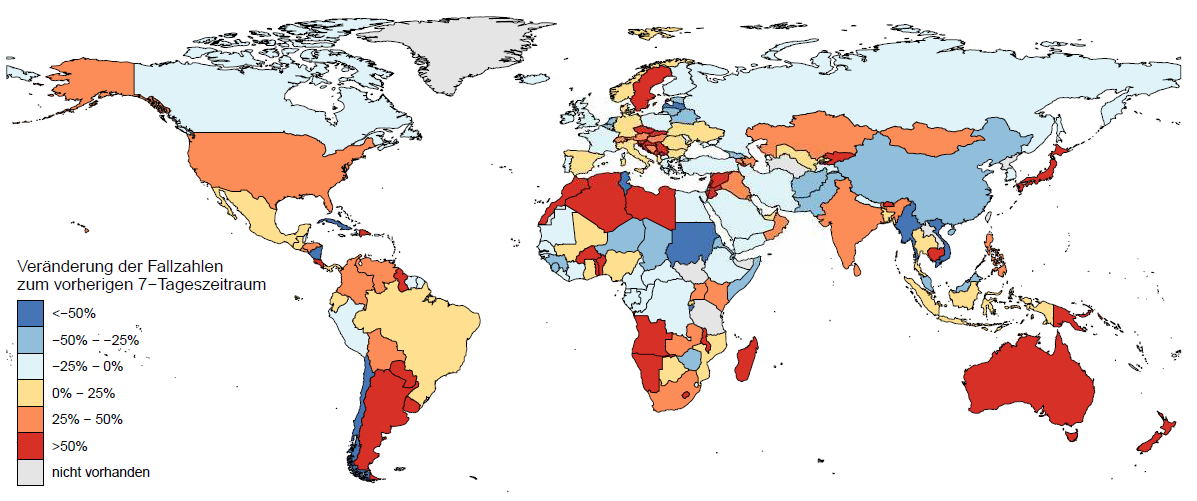 Quelle: ECDC, Stand: 28.06.2020
[Speaker Notes: World_change]
Länder mit über 70.000 neuen COVID-19 Fällen in den letzten 7 Tagen
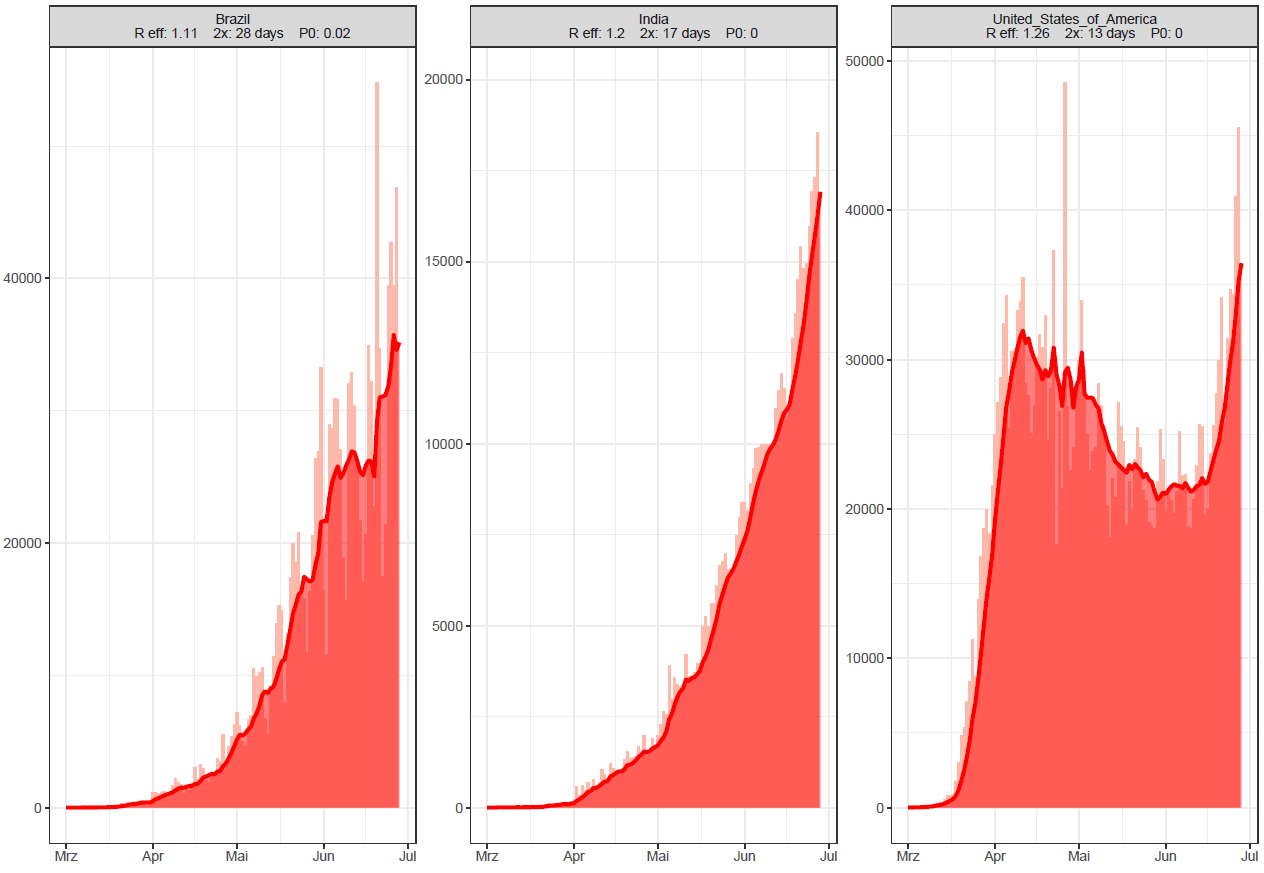 Quelle: ECDC, Stand: 28.06.2020
[Speaker Notes: daily_7dmovingaverage_above70000
U]
Länder mit 7.000 – 70.000 neuen COVID-19 Fällen in den letzten 7 Tagen
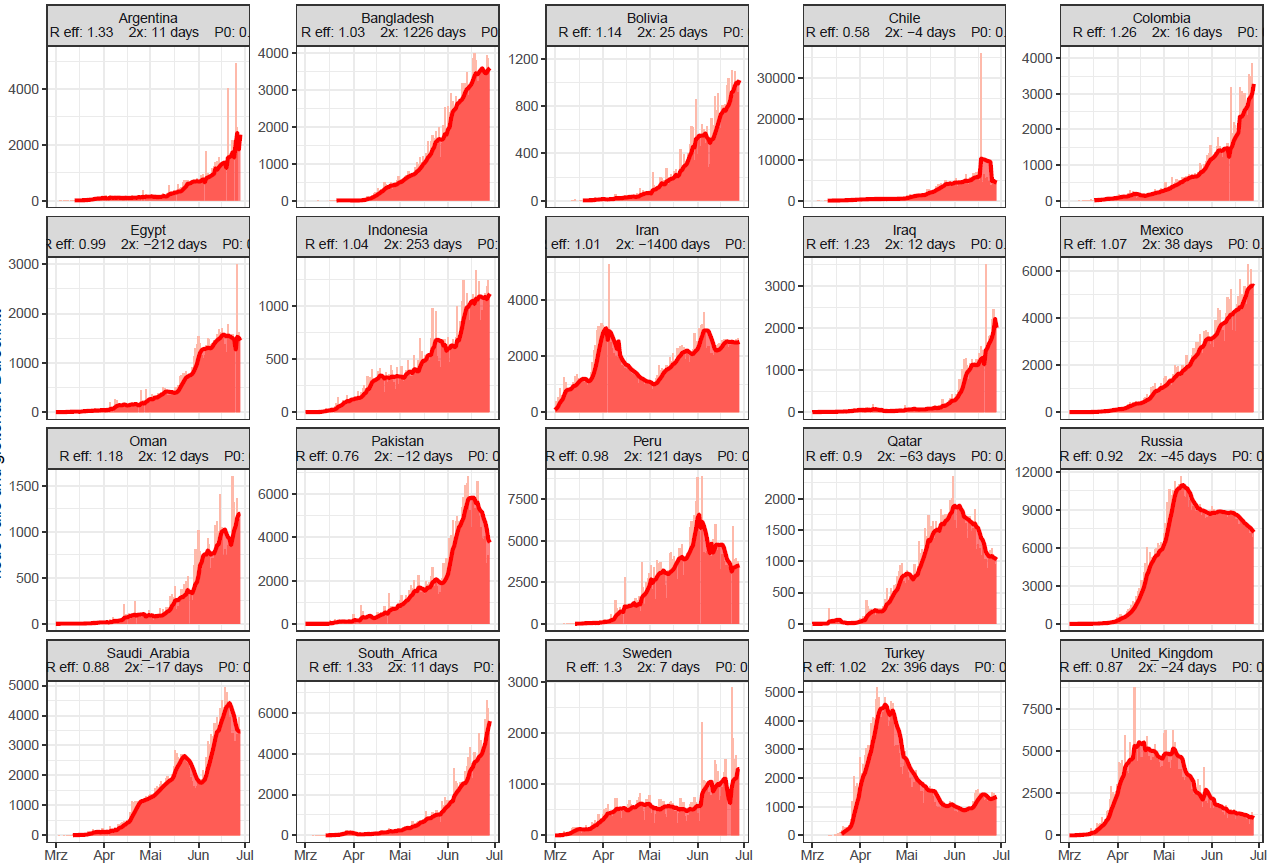 Quelle: ECDC, Stand: 28.06.2020
[Speaker Notes: daily_7dmovingaverage_above7000]
Länder mit 700-7.000 neuen COVID-19 Fällen in den letzten 7 Tagen
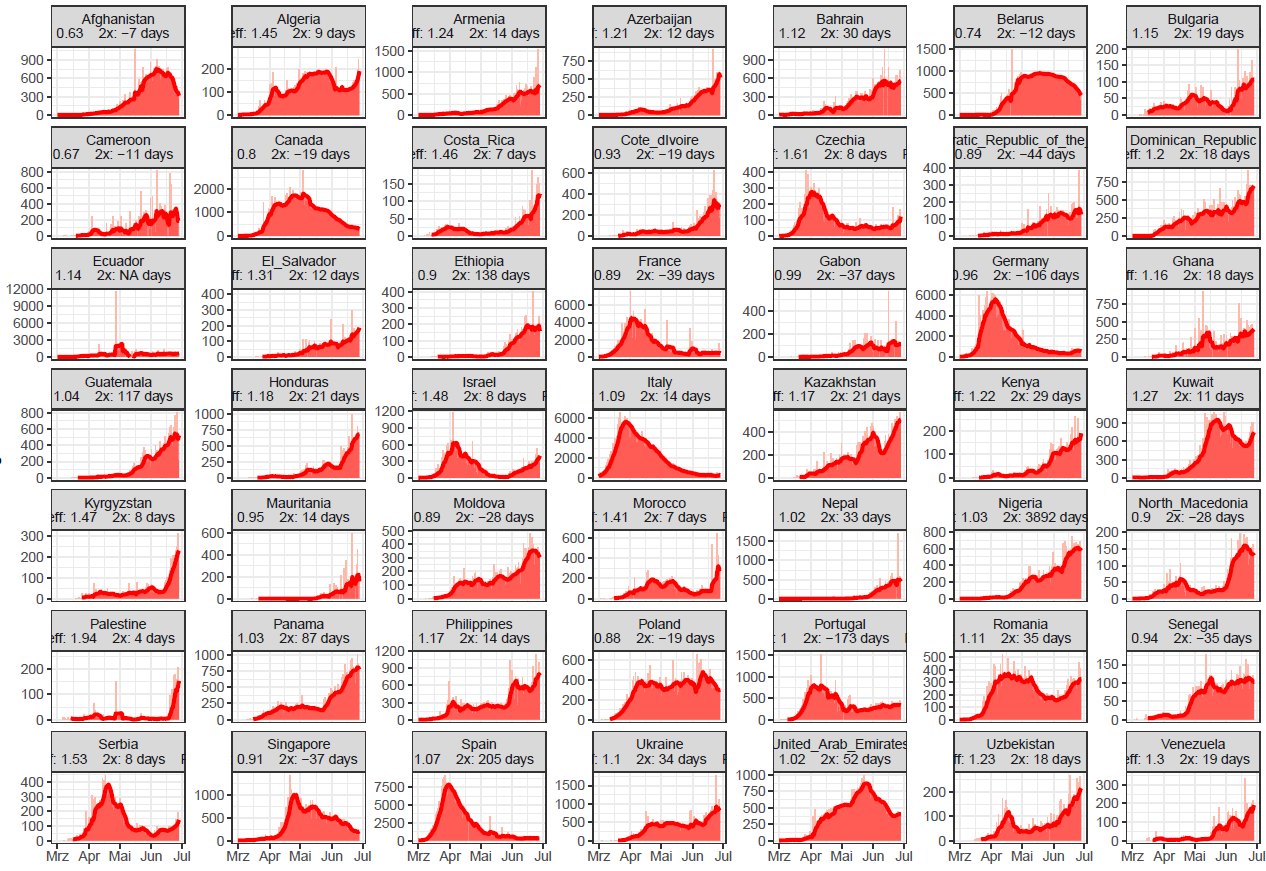 Quelle: ECDC, Stand: 28.06.2020
[Speaker Notes: daily_7dmovingaverage_above700]
Peking-Cluster
Frühster Symptombeginn: 04.06.2020
256 bestätigte Fälle, 22 asymptomatische (zw. 11.-23.06. gemeldet)
1 bis 86 Jahre alt
Export in 5 andere Provinzen (Hebei, Liaoning, Sichuan, Zhejiang, Henan)
253 Fälle mit Link zum Xinfadi Wholesale Market
9 Subcluster im Arbeitsumfeld
6 Subcluster in Familien 
45/517 Mitarbeitenden positiv getestet
Umweltproben: 40/5.424 positiv auf SARS-CoV-2

Virus gehört zu Branch 1 der L-Linie, Europa-Typ
“älter” als das gegenwärtig zirkulierende Virus in Europa
Kein neues Spill-Over
Nicht verlinkt mit früherem Virus in Peking oder Wuhan

Markt seit dem 13.06. geschlossen.
Alle Fälle werden in einem Krankenhaus behandelt + Quarantäne für alle Kontakte in einer gesonderten Einrichtung
Aktive Fallfindung in der Bevölkerung + Fieber-Screening in Krankenhäuser
Risikoangepasste Maßnahme in Wohngebiete
[Speaker Notes: Since June 23, all districts have arranged that all the staff who carry out sampling and testing should live in the designated hotels and he/she can only travel between workplace and the designated hotel during this outbreak]
Zusammenfassung
Amerika: weiterhin > 50% der neuen Fälle (Brasilien, USA)
PAHO>SEARO>EMRO/EURO>AFRO>WPRO
Asien: Anstieg und hohe Fallzahlen vor allem in Südasien (Indien)
EpiZentrum ist Staat Maharadscha, danach Neu Delhi 
Alle Bewohner von Neu Delhi sollen getestet werden (Sero) bis 06.07.2020
Door-to-door Screening
Serosurveillance von 20.000 Personen in Neu Delhi
EURO: in Westbalkan und Osteuropa starker Anstieg der Fallzahlen
US CDC: Neue Definition von Risikogruppen
Schwangere hinzugefügt